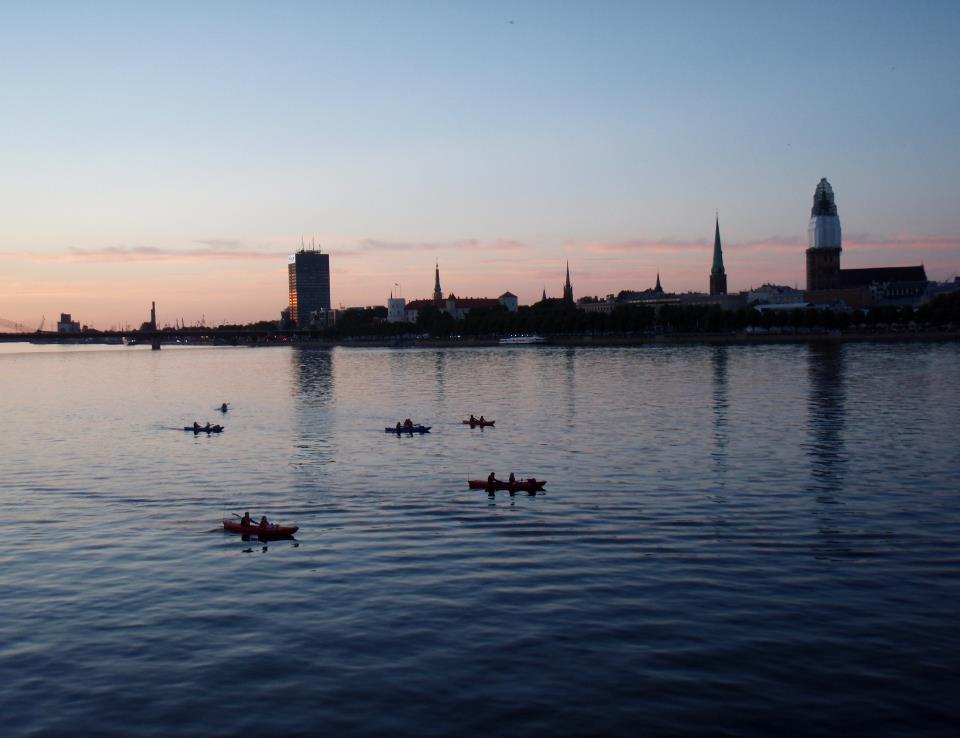 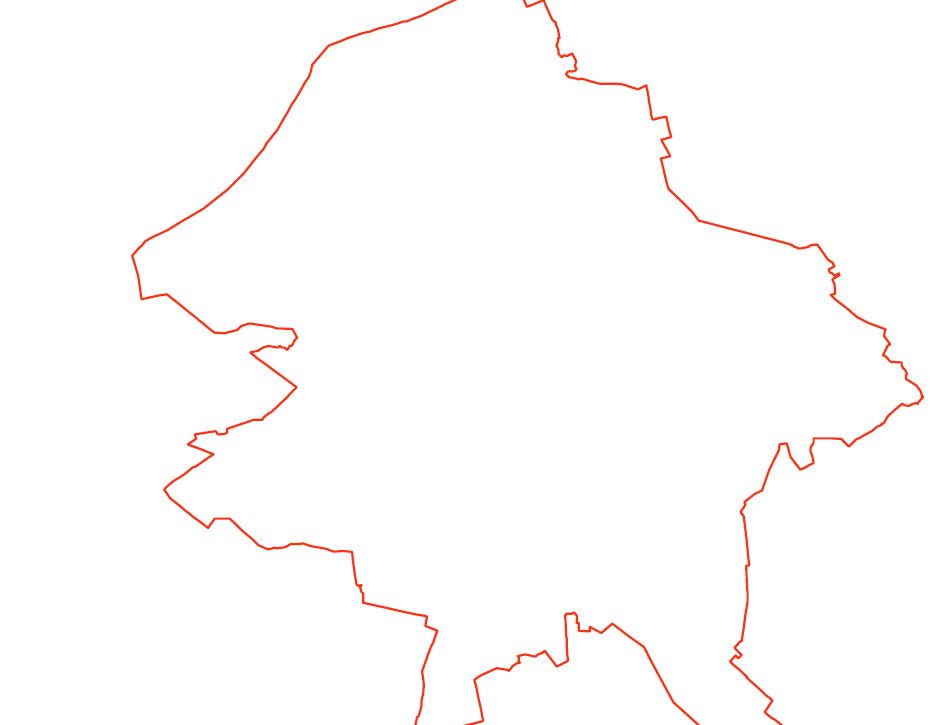 Cilvēka faktors Rīgas ūdenstelpā

   






   Egons Bērziņš
LU 74.zinātniskā  konference
Zemes un vides zinātņu nozares sekcija
Apakšsekcija „Telpiskā plānošana un attīstība” 
  2016.gada 4.februārī
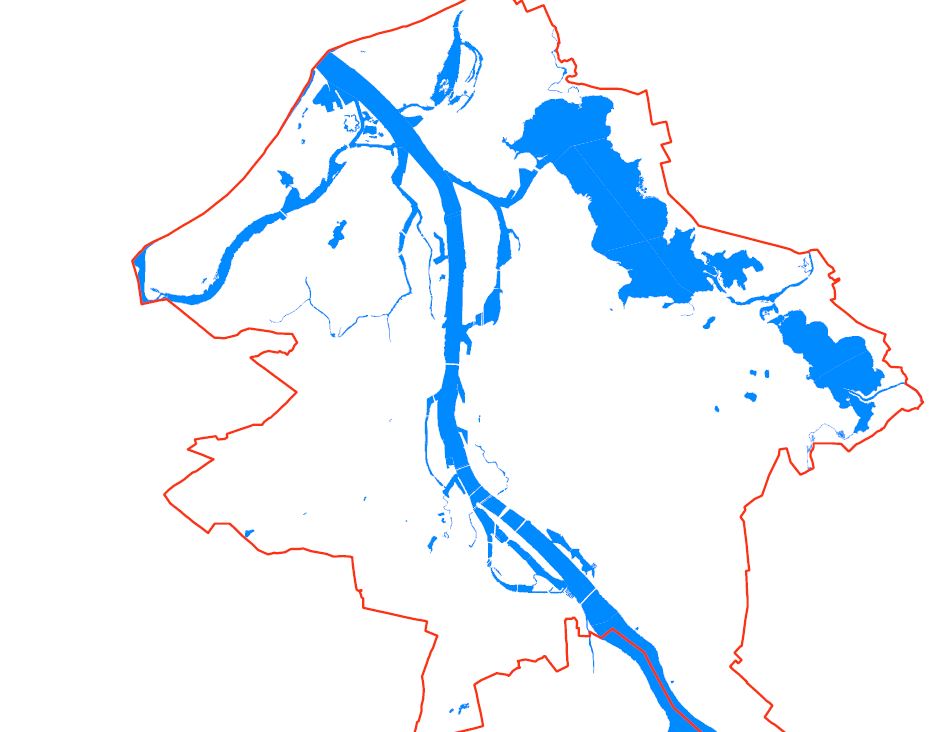 Zemes pārvaldības likums
15.pants. Jūras piekrastes joslas un iekšzemes publisko ūdeņu pārvaldība
 
(2) Vietējā pašvaldība ir valdītājs tās administratīvajai teritorijai piegulošajiem jūras piekrastes ūdeņiem, kā arī tās administratīvajā teritorijā esošajai jūras piekrastes sauszemes daļai un iekšzemes publiskajiem ūdeņiem, kuru valdītājs nav par vides aizsardzību atbildīgā ministrija vai cita ministrija un kuri nav privātpersonu īpašumā. Ja saskaņā ar normatīvajiem aktiem noteiktu darbību veikšanai ir nepieciešams īpašnieka saskaņojums, vietējā pašvaldība īpašnieka vārdā saskaņo tās valdījumā esošajos publiskajos ūdeņos veicamās darbības.
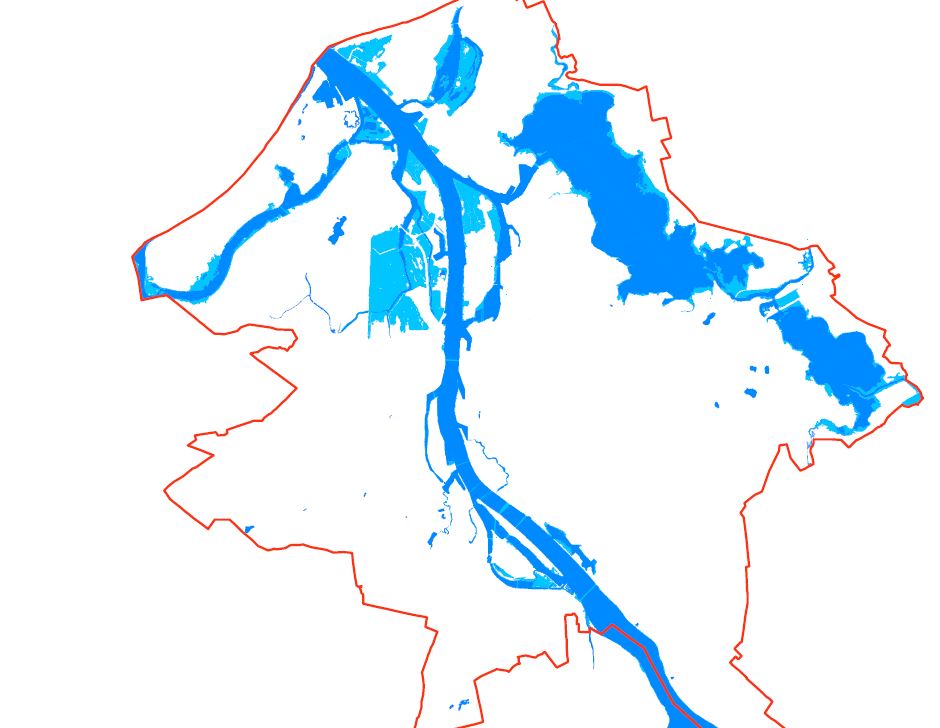 Ministru kabineta 11.08.2009. noteikumi Nr.918 
Noteikumi par ūdenstilpju un rūpnieciskās 
zvejas 
tiesību 
nomu un zvejas tiesību  izmantošanas kārtību
7.1 Publiskās ūdenstilpes var iznomāt tikai tādu ēku un būvju izvietošanai, kas atļautas saskaņā ar normatīvajiem aktiem un kuras aizliegts būvēt kā patstāvīgus īpašuma objektus.
 
52.4.1 nomniekam aizliegts iznomātajā ūdenstilpes daļā būvēt (arī ierīkot vai uzstādīt) būves kā patstāvīgus īpašuma objektus;
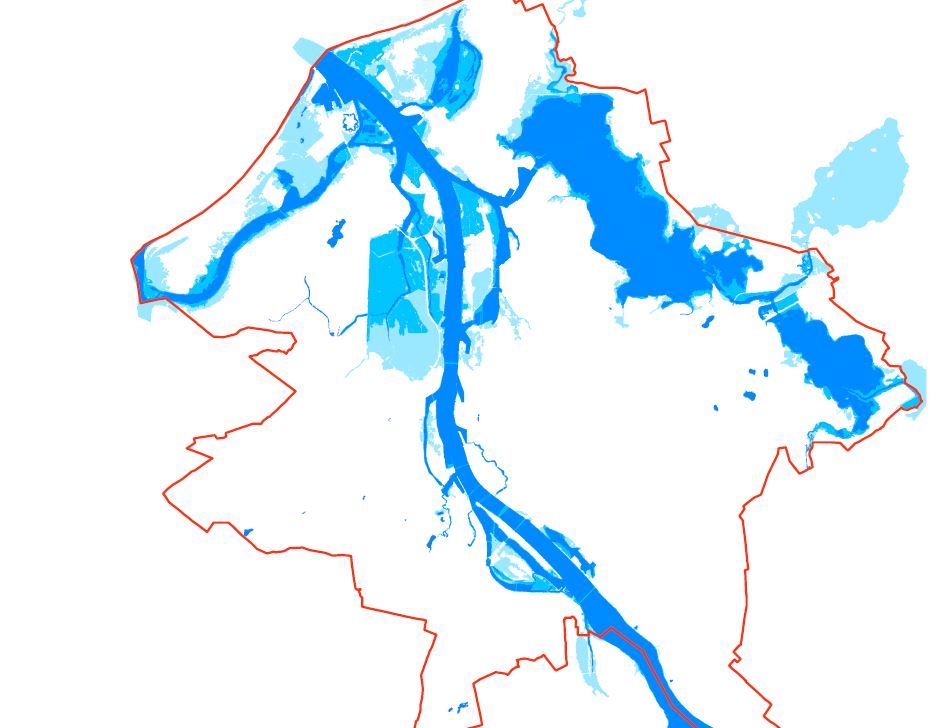 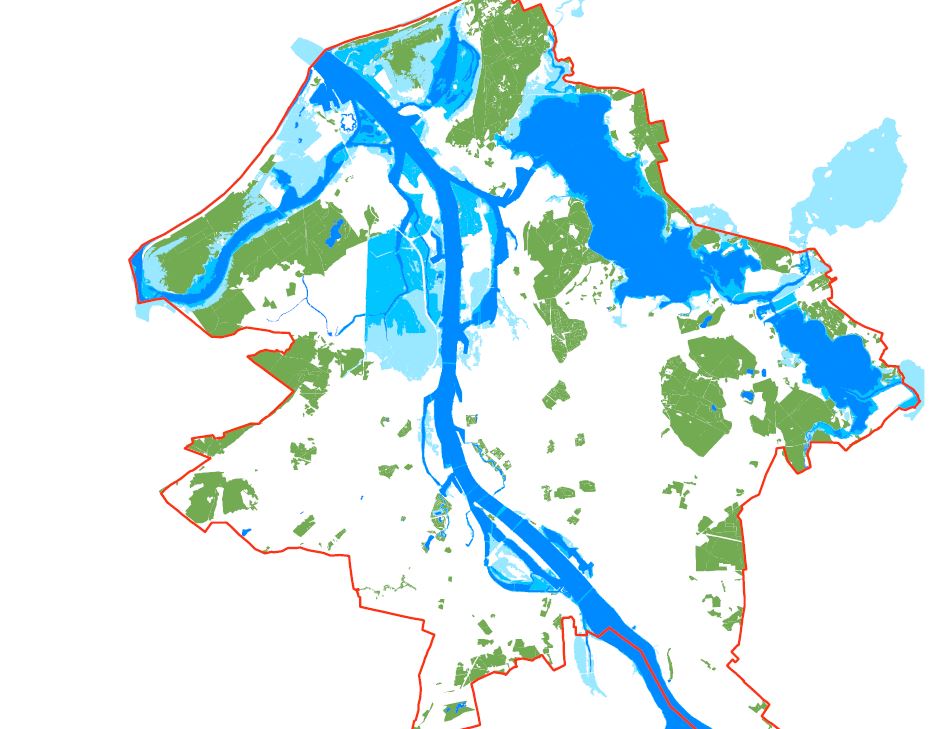 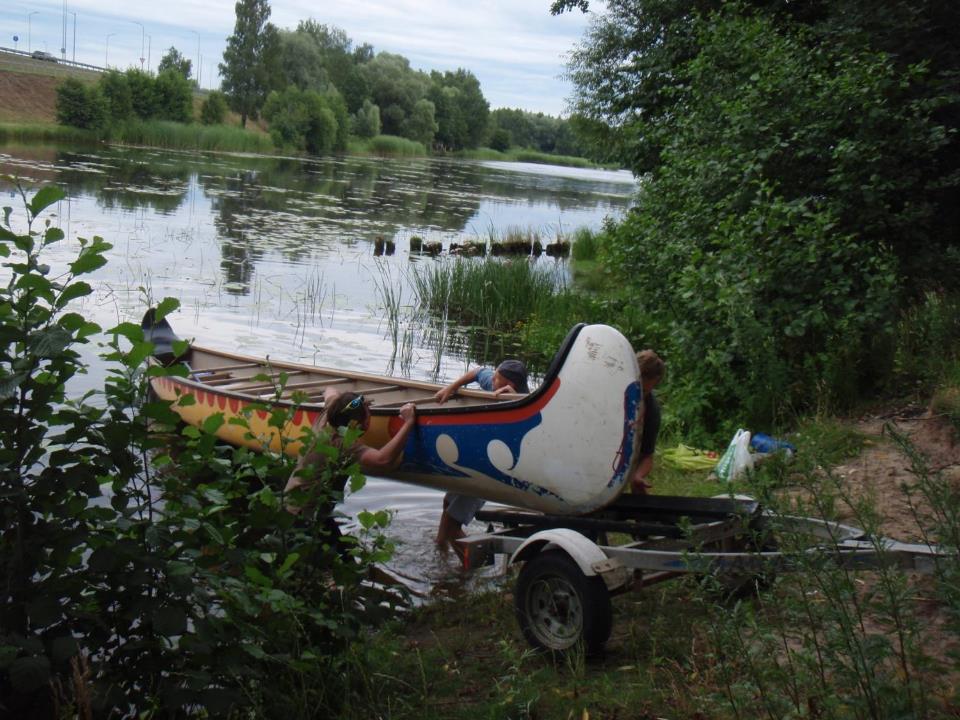 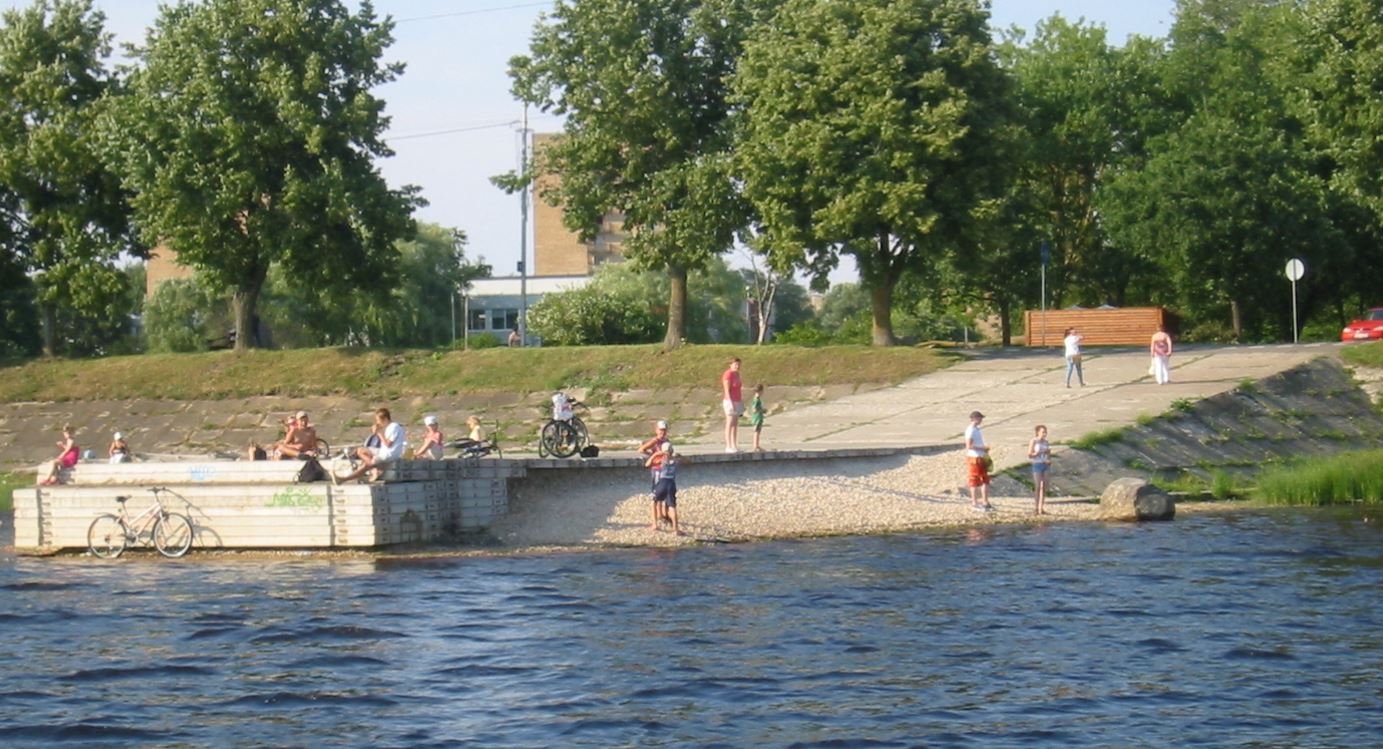 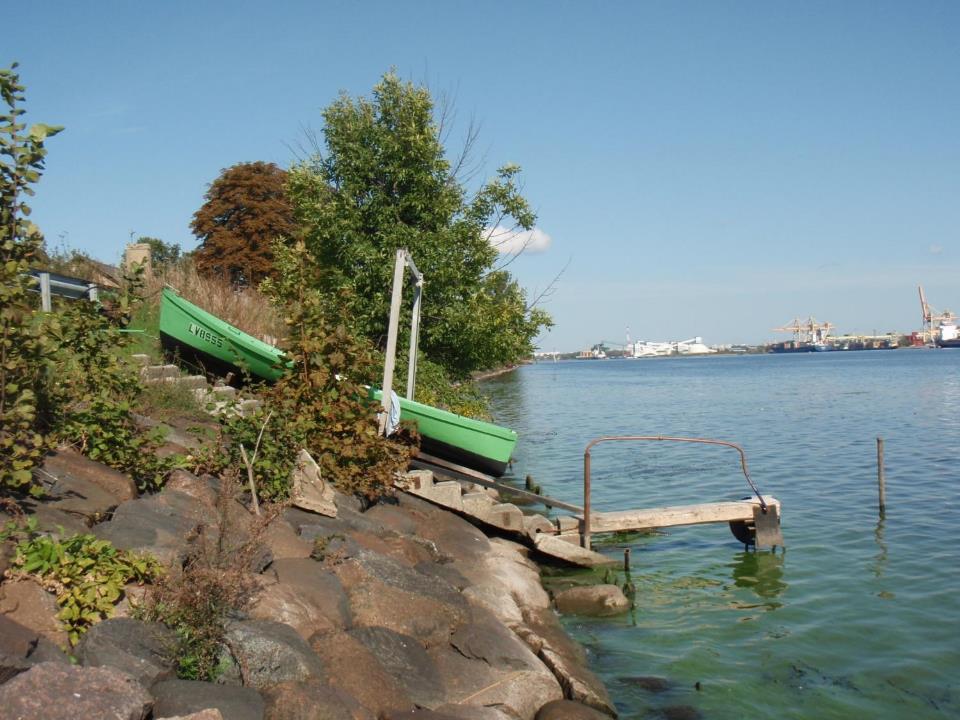 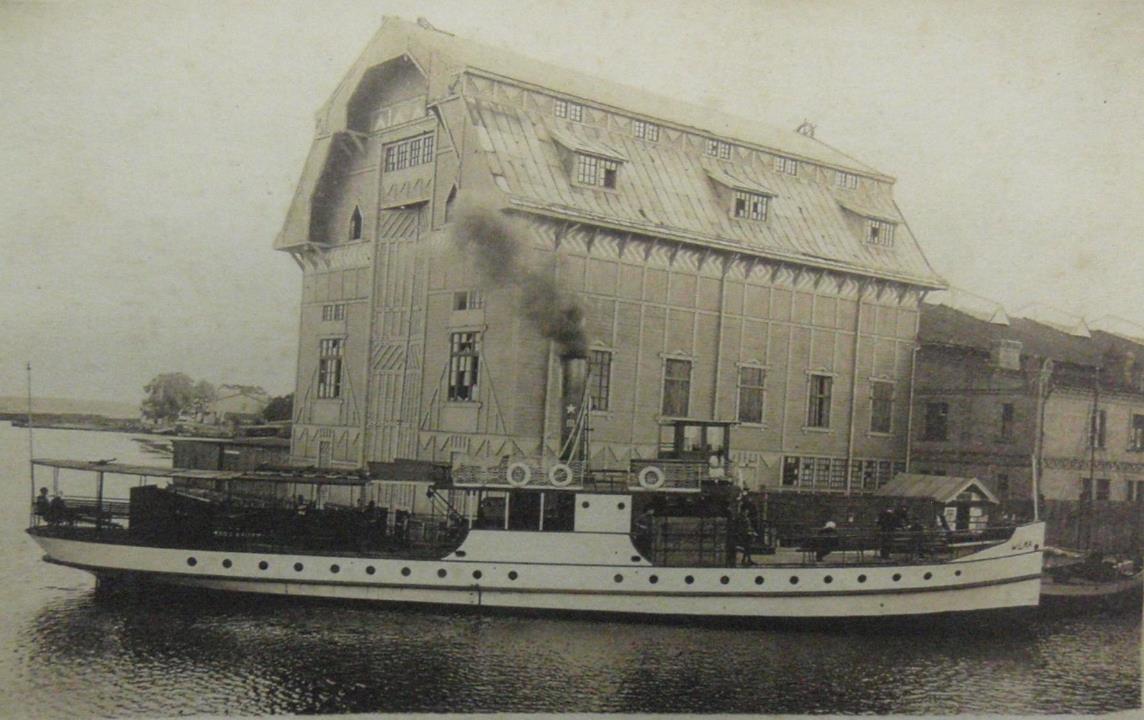 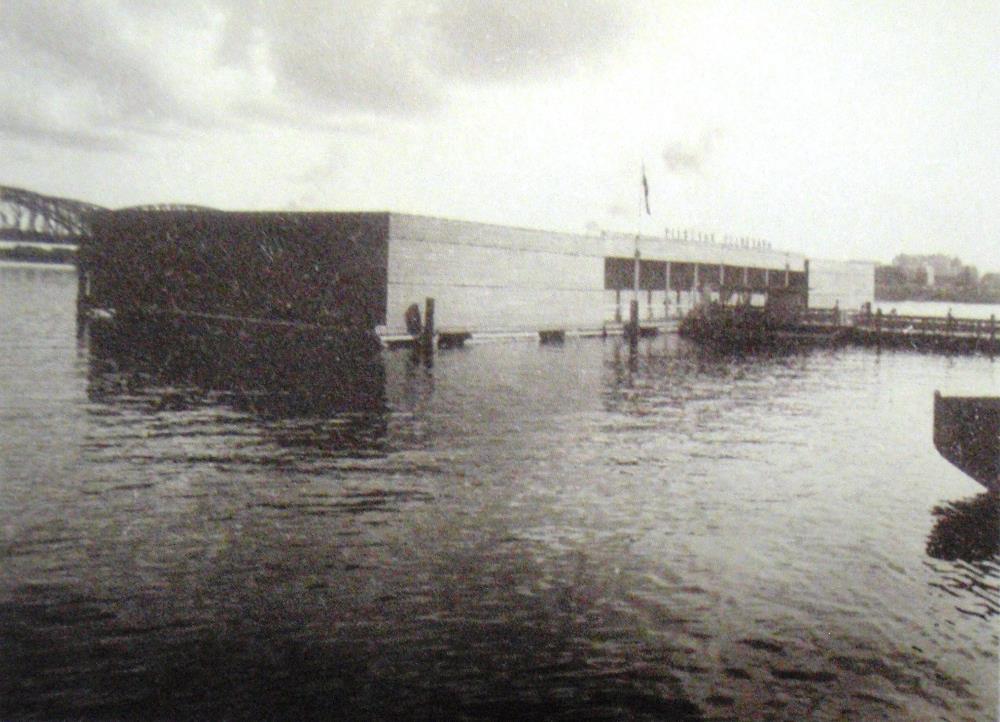 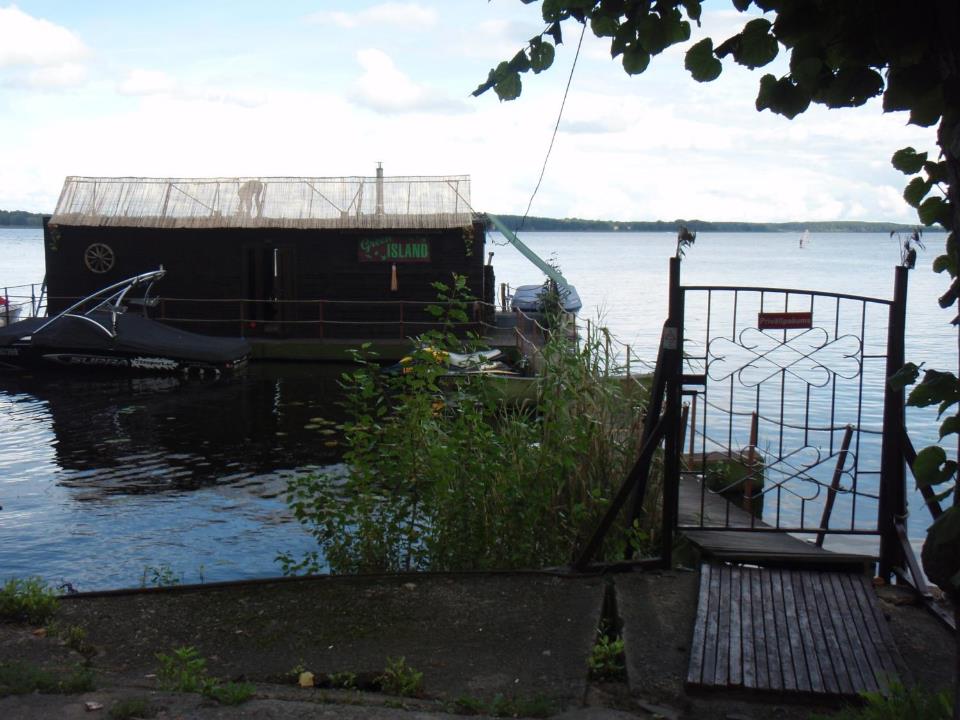 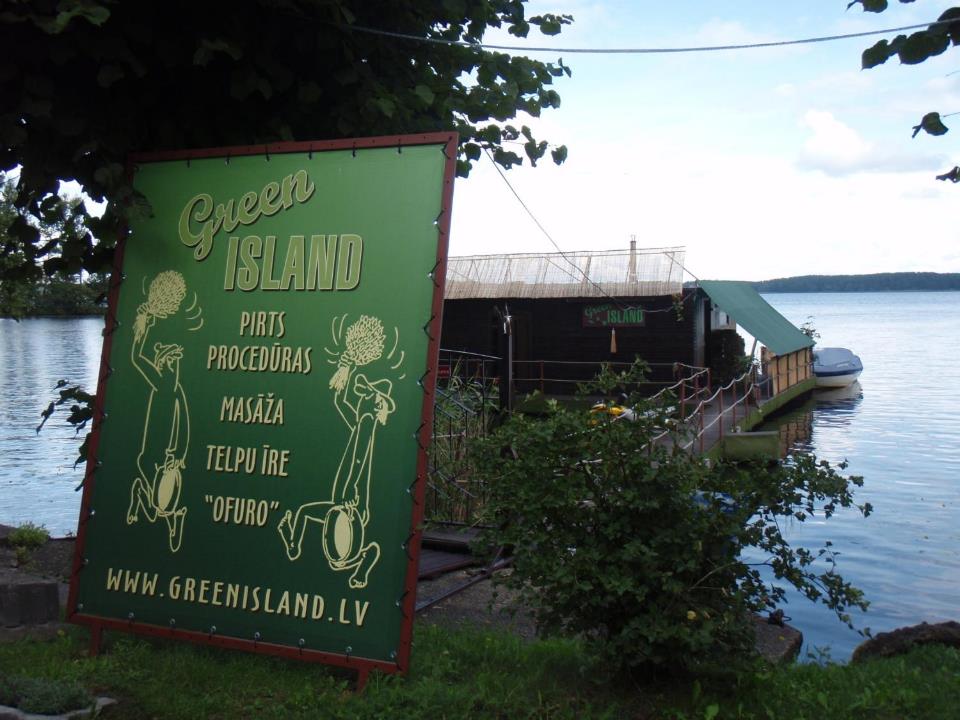 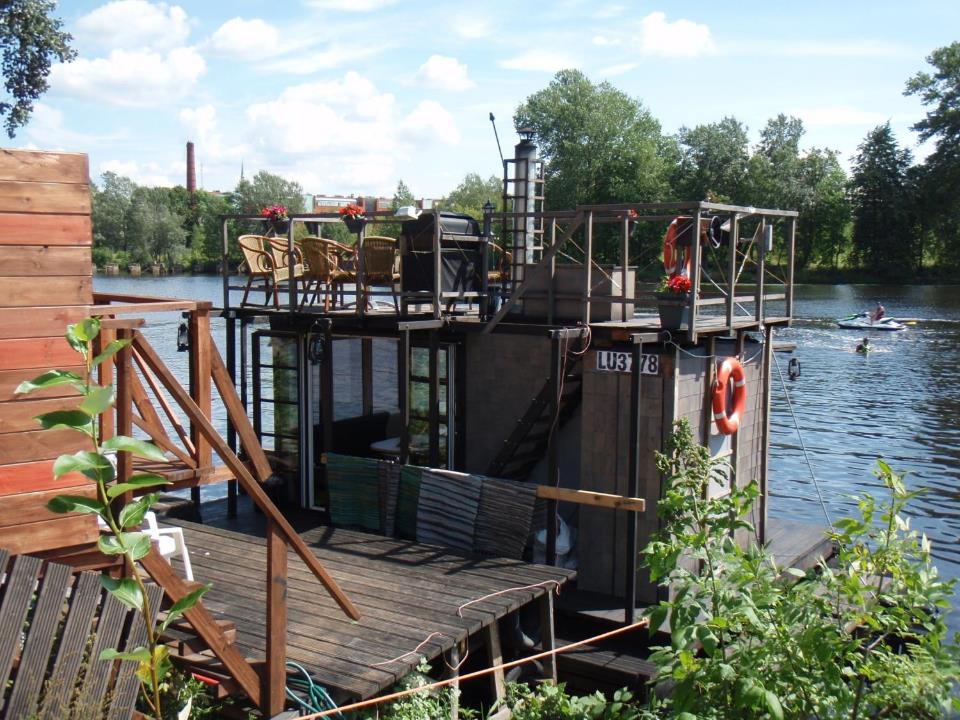 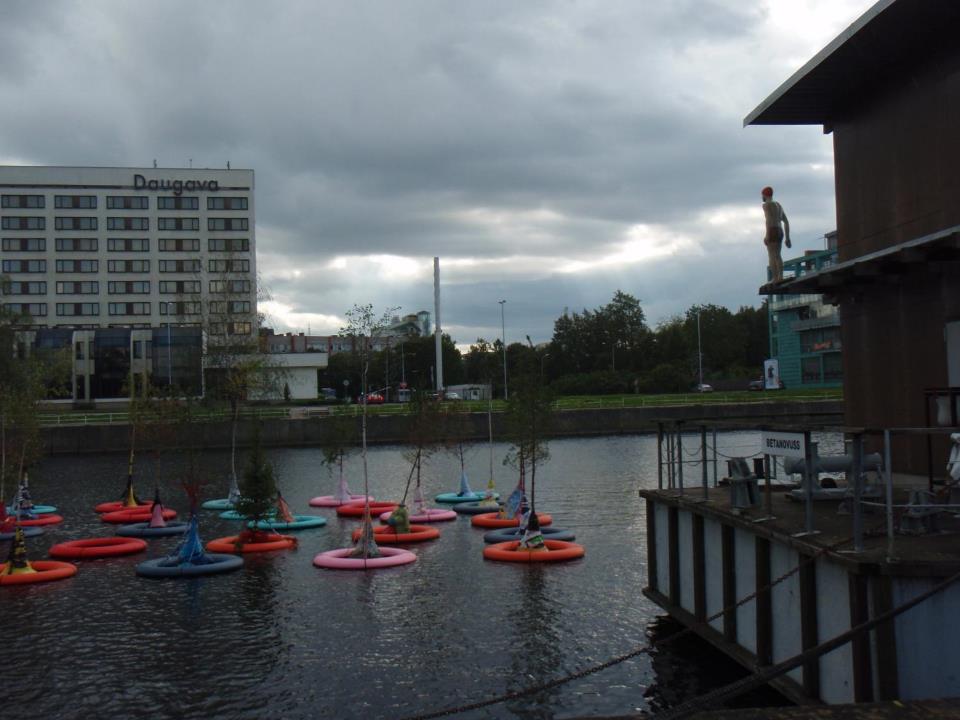 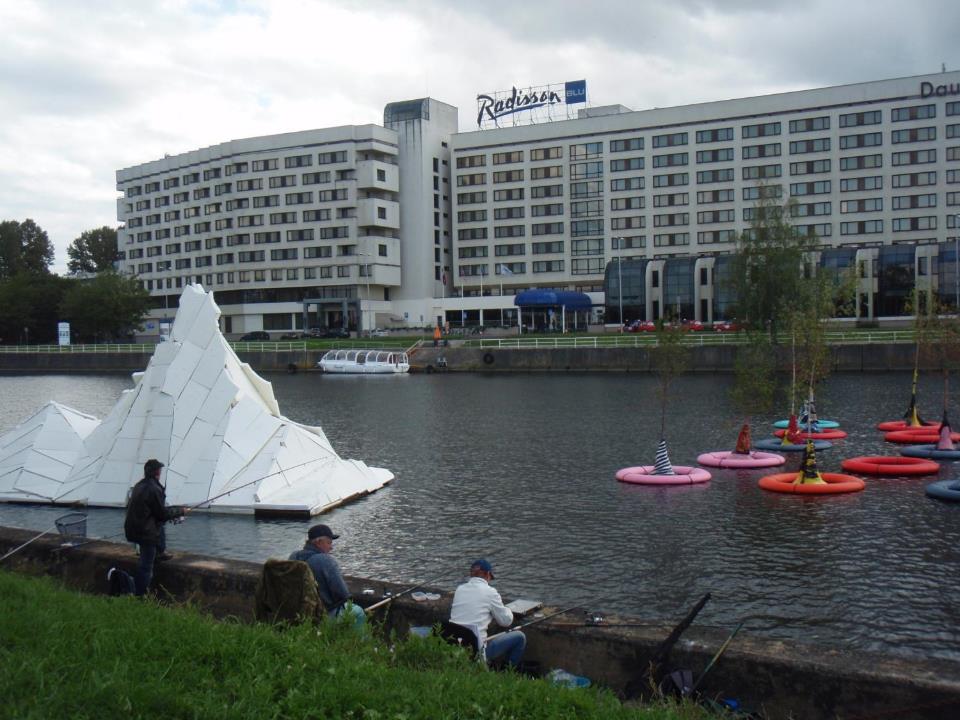 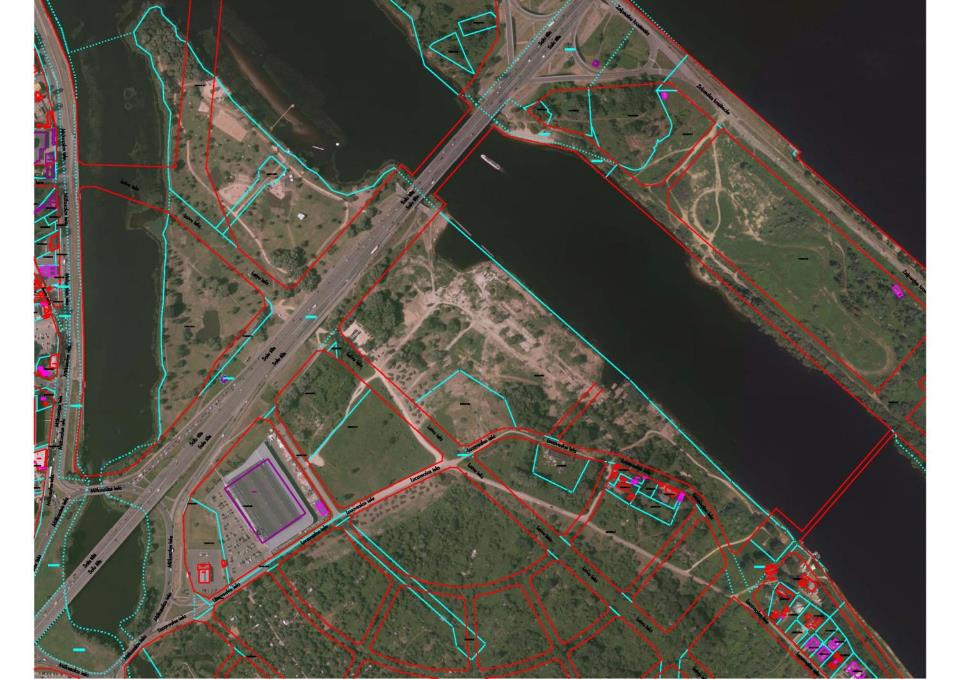 1
2
3
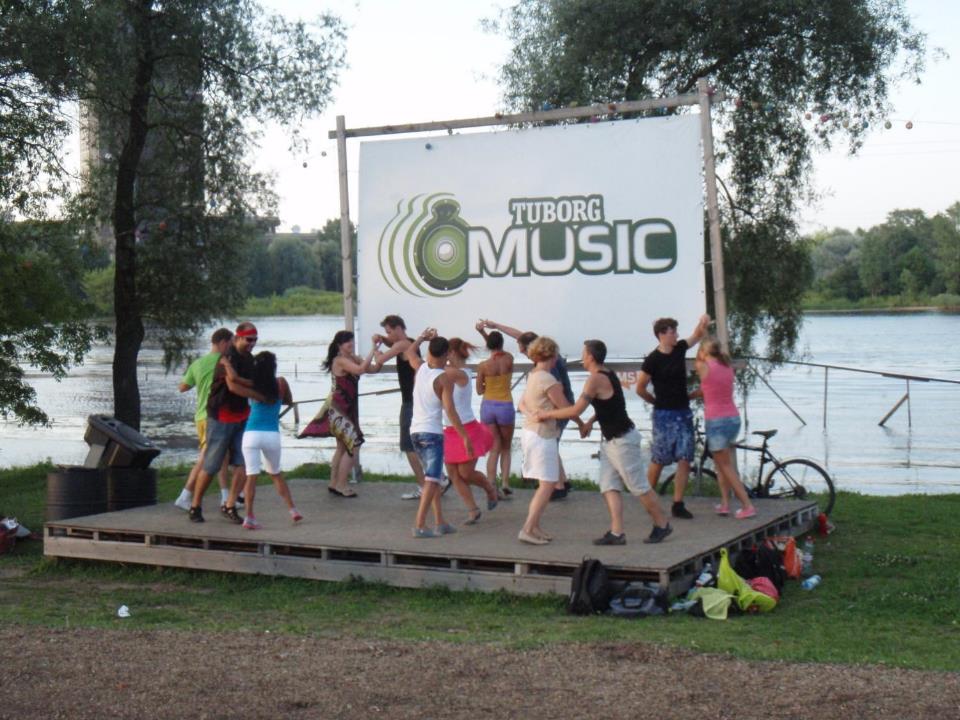 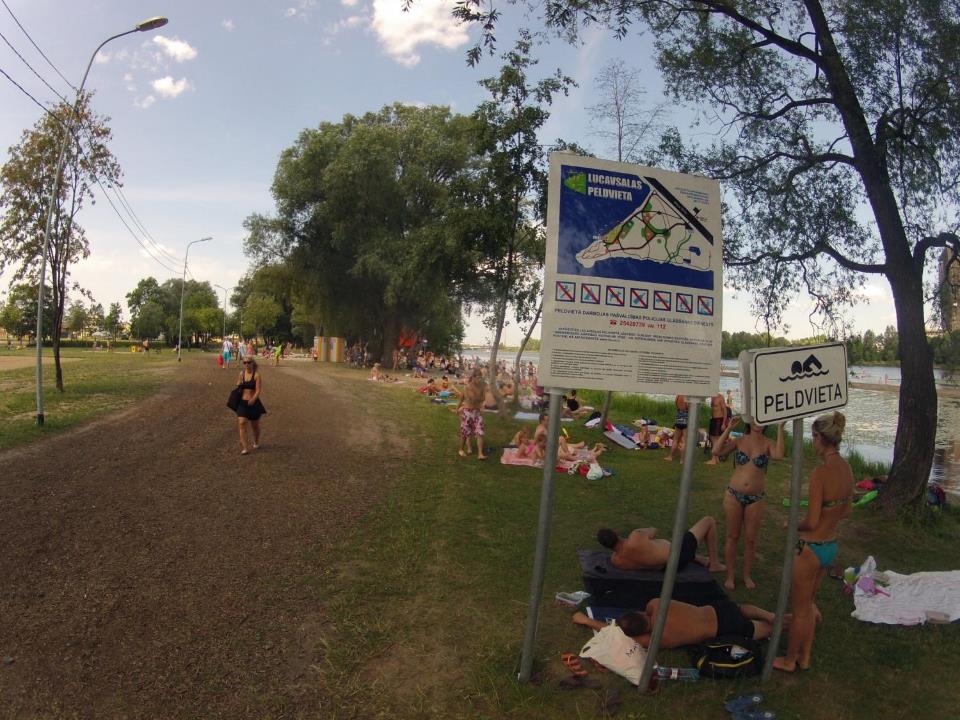 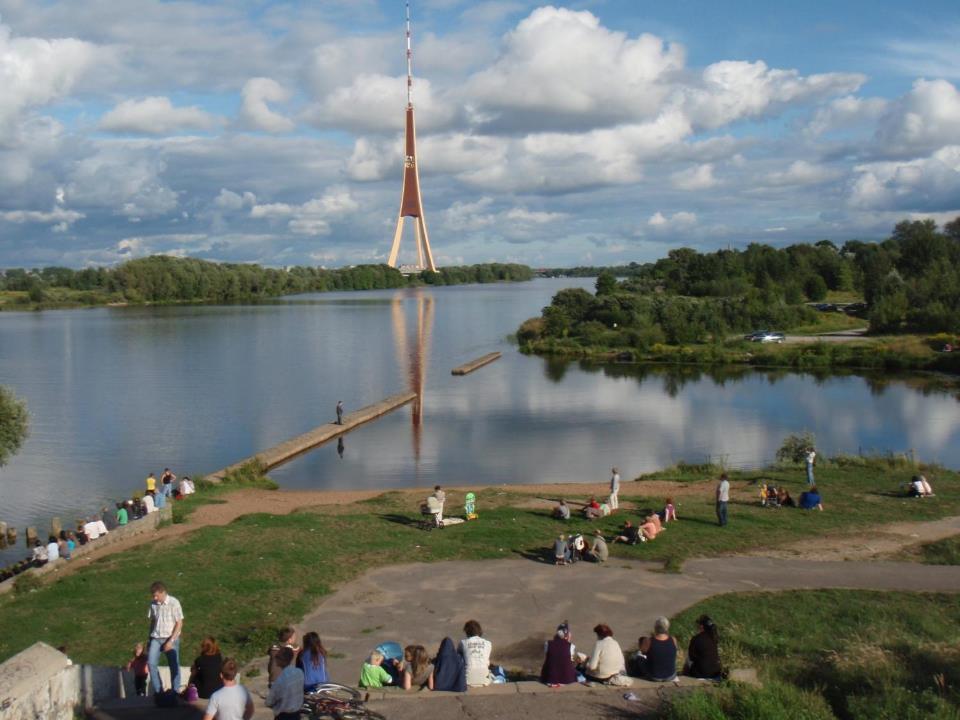 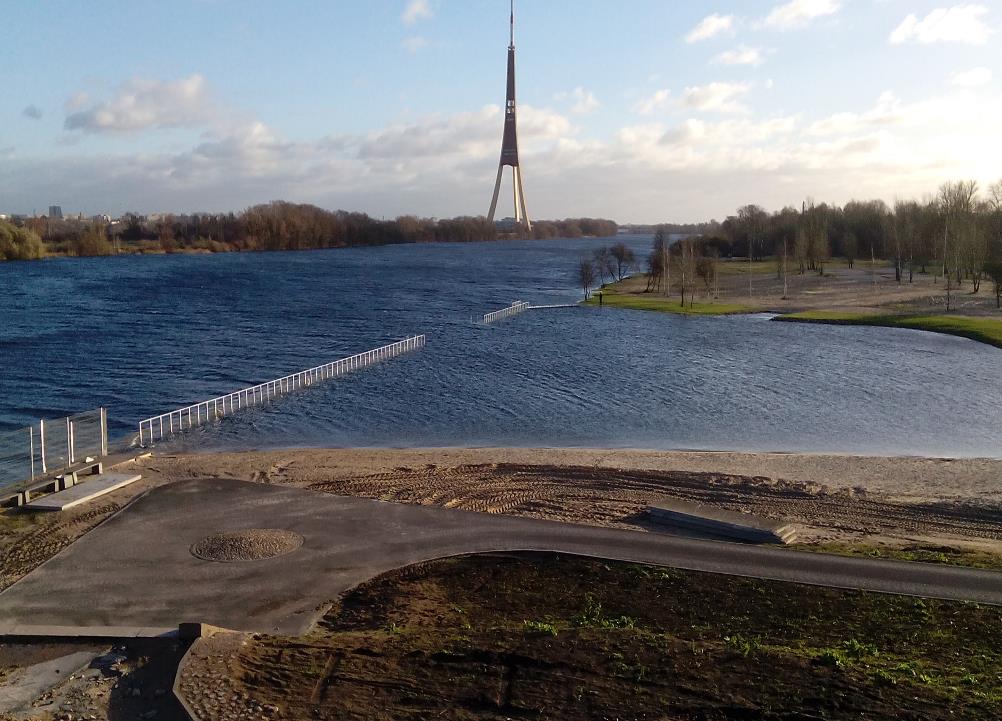 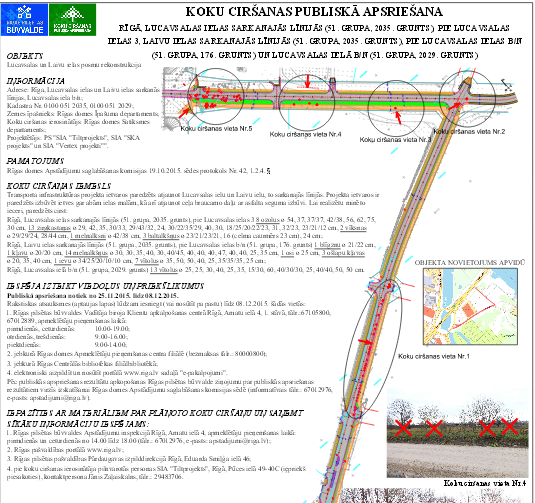 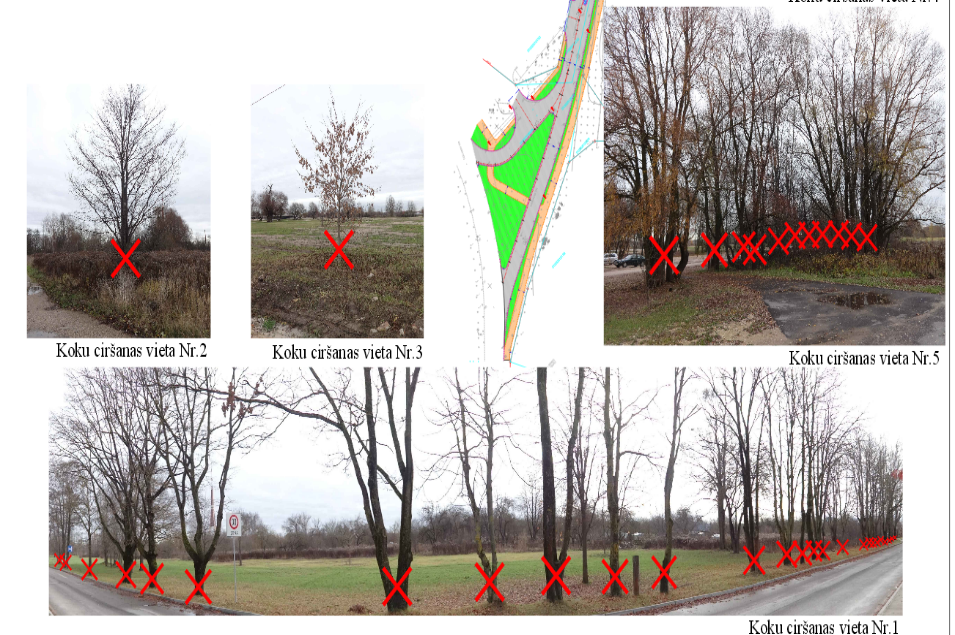 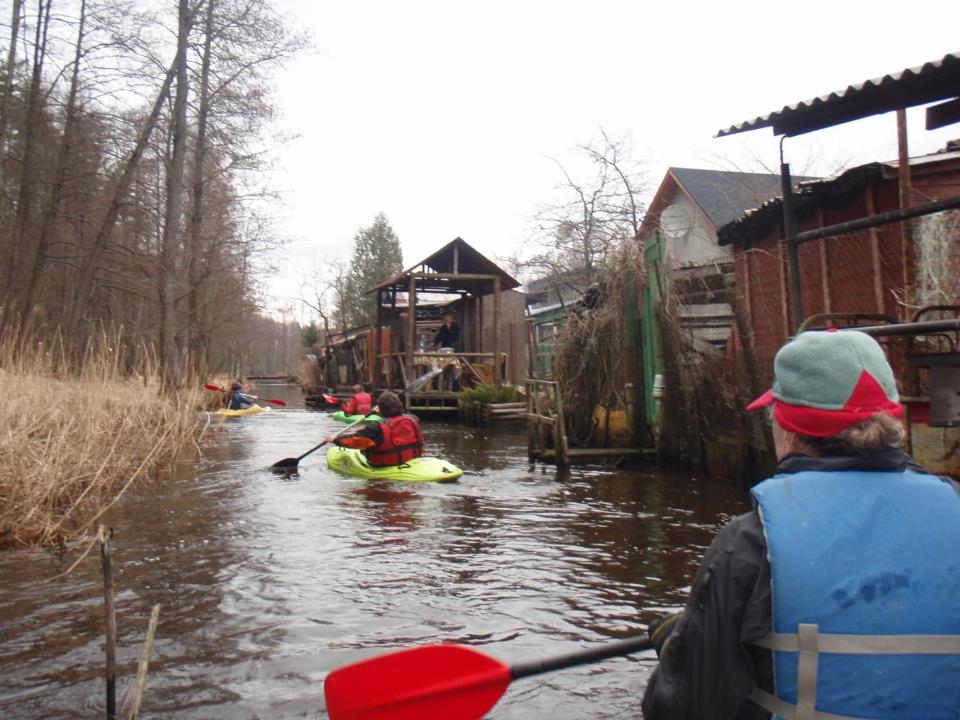 Vajag tik airēt
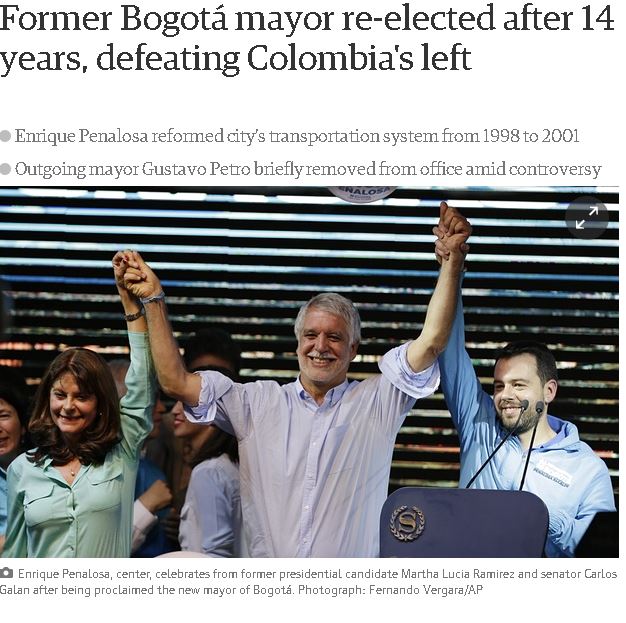 An advanced city is not one where even the poor use cars, but rather one where even the rich use public ...
http://www.theguardian.com/world/2015/oct/26/colombia-bogota-mayor-enrique-penalosa-re-elected